Урок окружающего мира  во 2 классе на тему: «Если хочешь быть здоров»
Цели урока:
формировать представление обучающихся о здоровье-главной ценности человеческой жизни;
выделить условия сохранения здоровья;
познакомить с правилами, способствующими к сохранению собственного здоровья школьника
Проверка домашнего задания
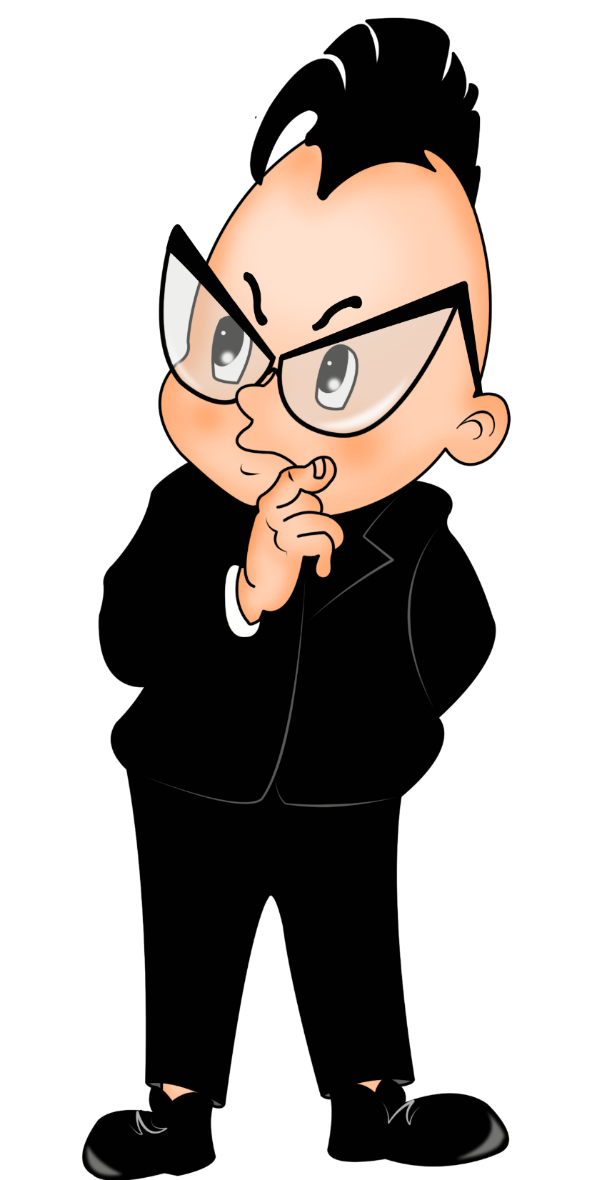 Тест от Знайки
Строение тела человека
Укажите на рисунке внешнее и внутреннее строение тела человека, запишите названия частей тела и внутренних органов
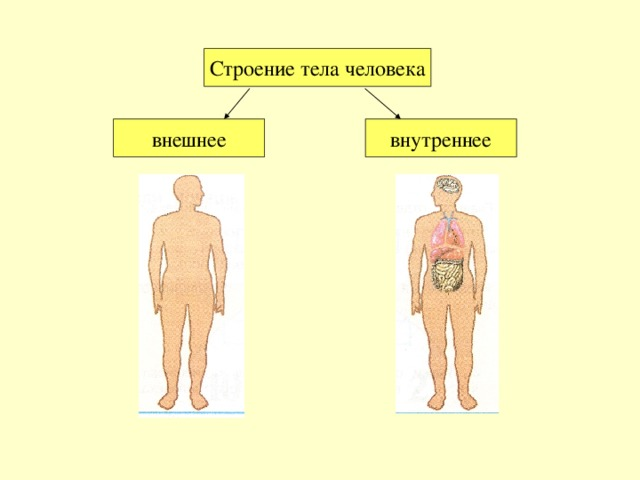 Что значит слово «здравствуйте»?
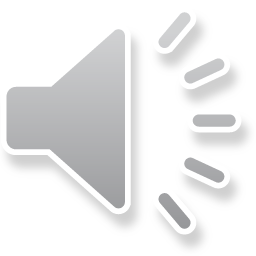 Тема урока: «Если хочешь быть здоров»
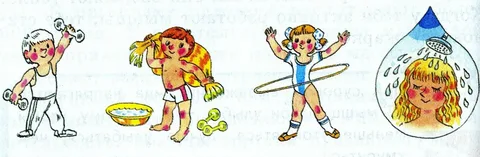 Восстановите пословицы
Болен – лечись, а 

Быстрого и ловкого

В здоровом теле – 

Если хочешь быть здоров -
здоровый дух

здоров – берегись!

болезнь не догонит

закаляйся!
Почему школьники чаще всего пропускают занятия?
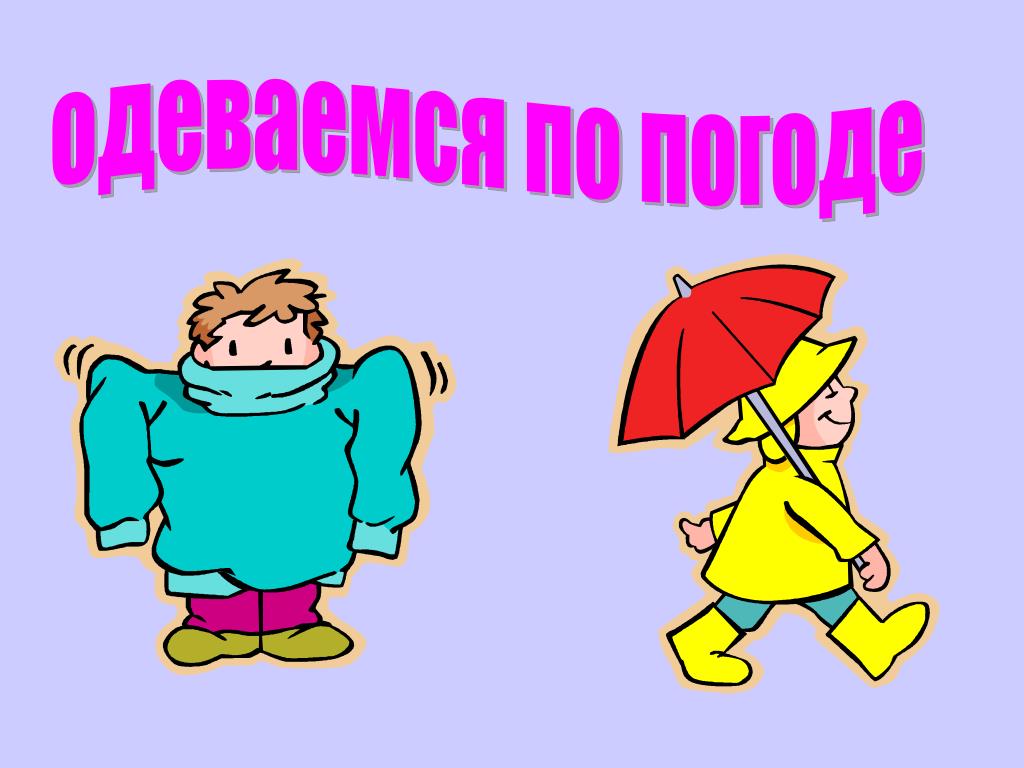 Почему дети жалуются, что болит голова?
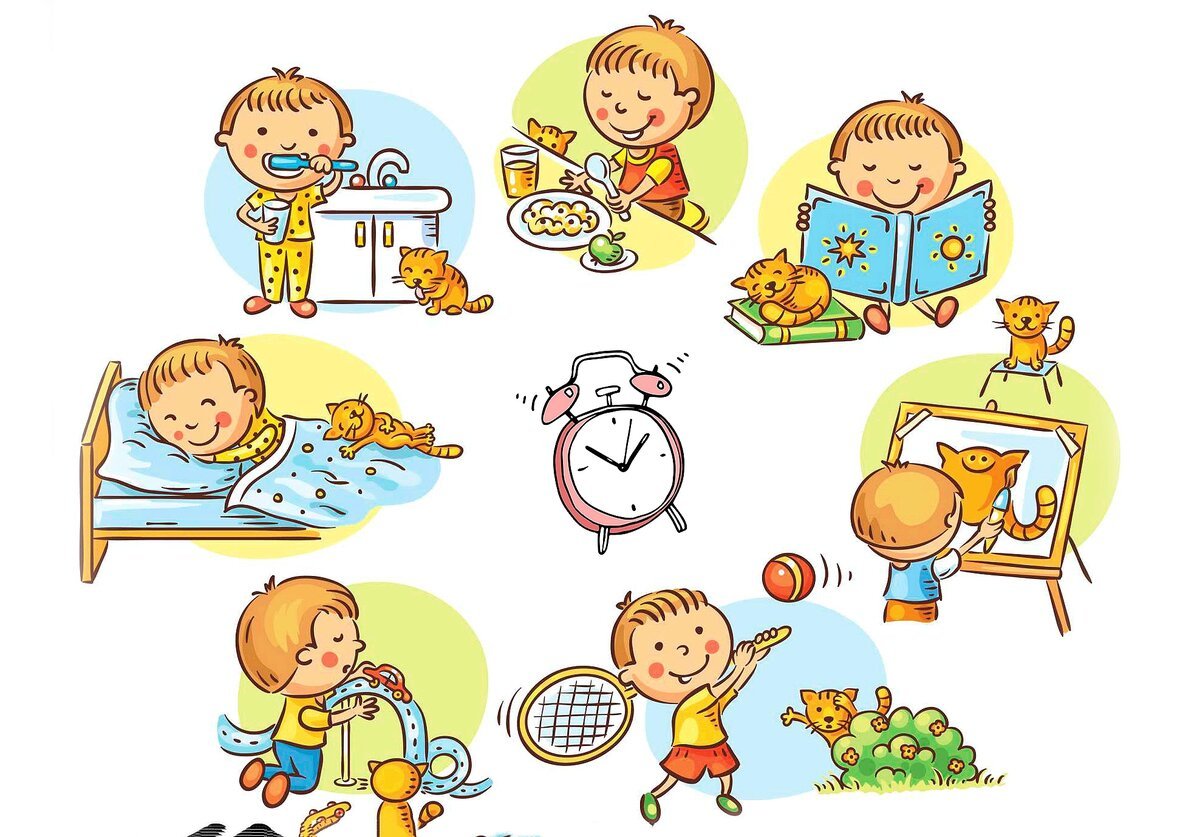 Режим дня
Это распорядок дня(правильное сочетание учебы, игры и отдыха)

Слово «режим» - французское, оно означает «точно установленный порядок жизни».
Режим дня – это умение управлять своим временем
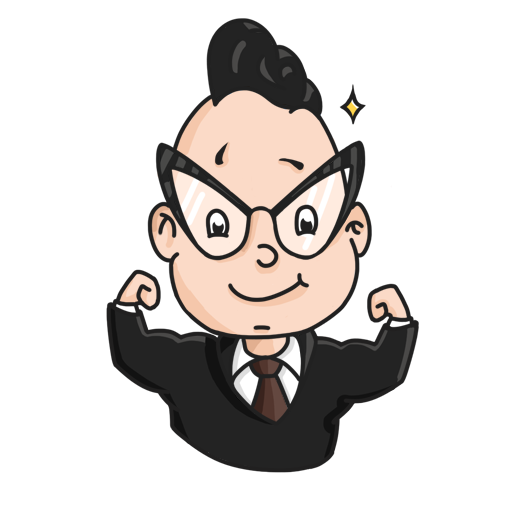 !
Быстрого и ловкого болезнь не догонит
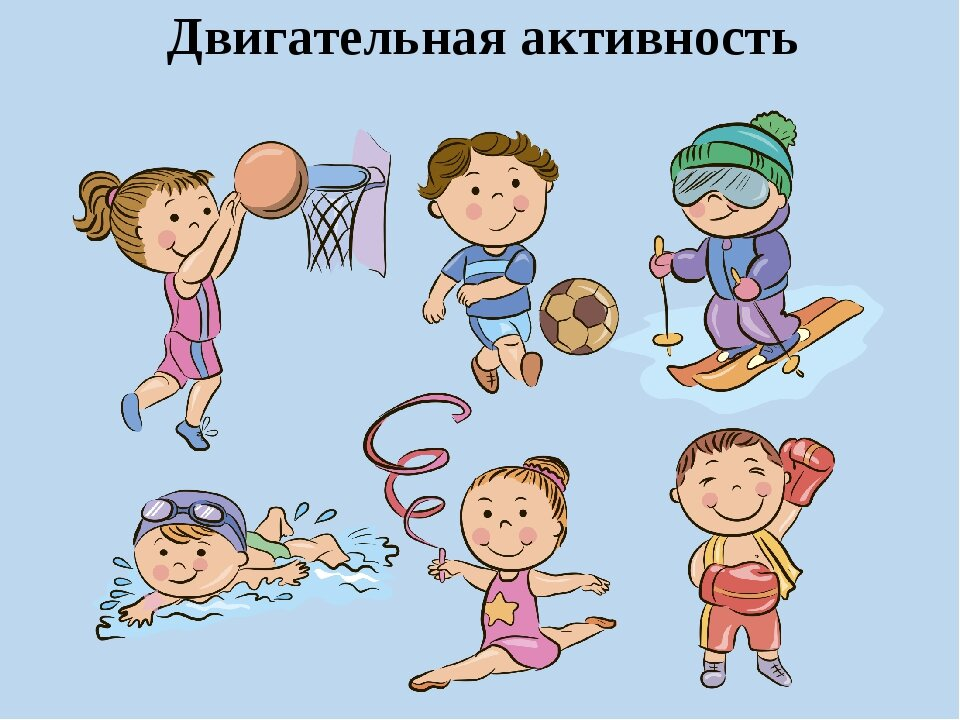 Физкультминутка
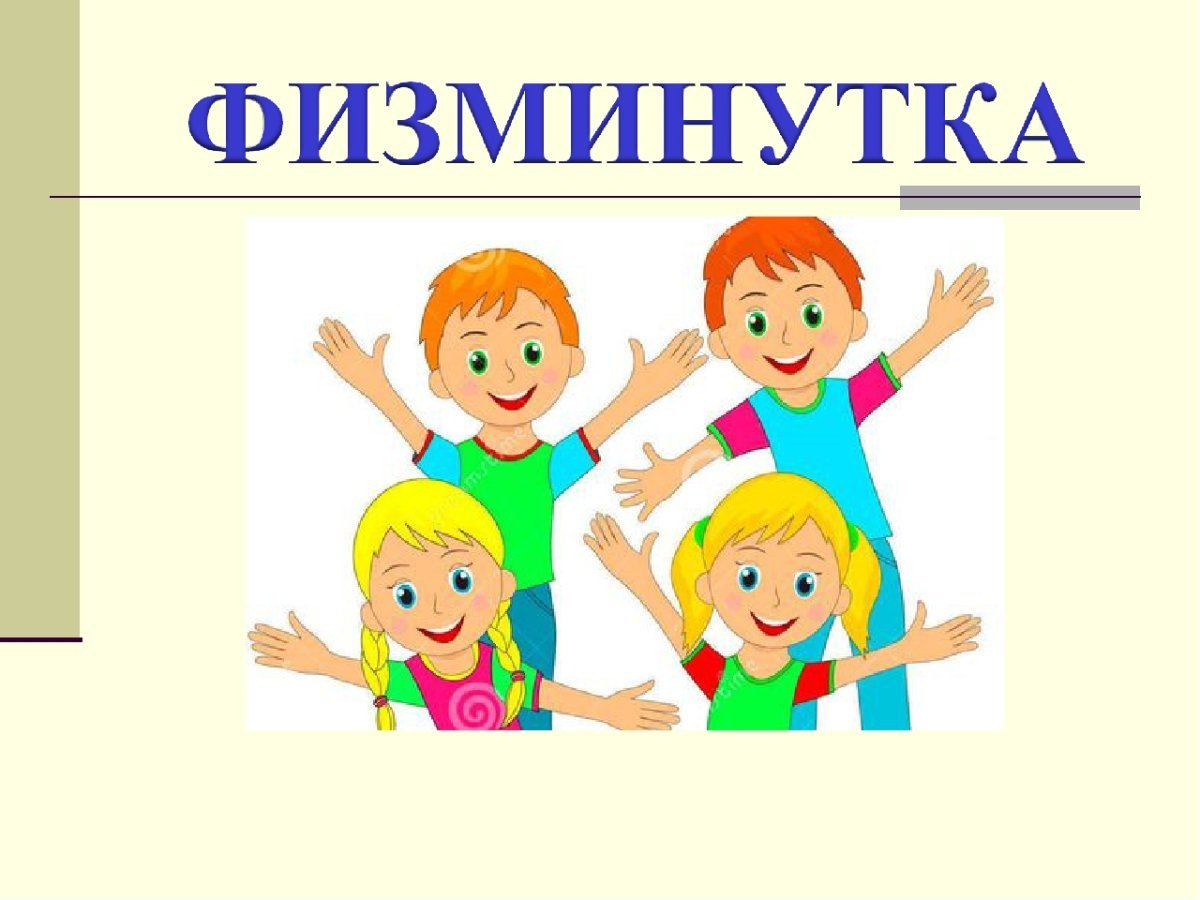 Отрывок мультфильма «Мойдодыр»
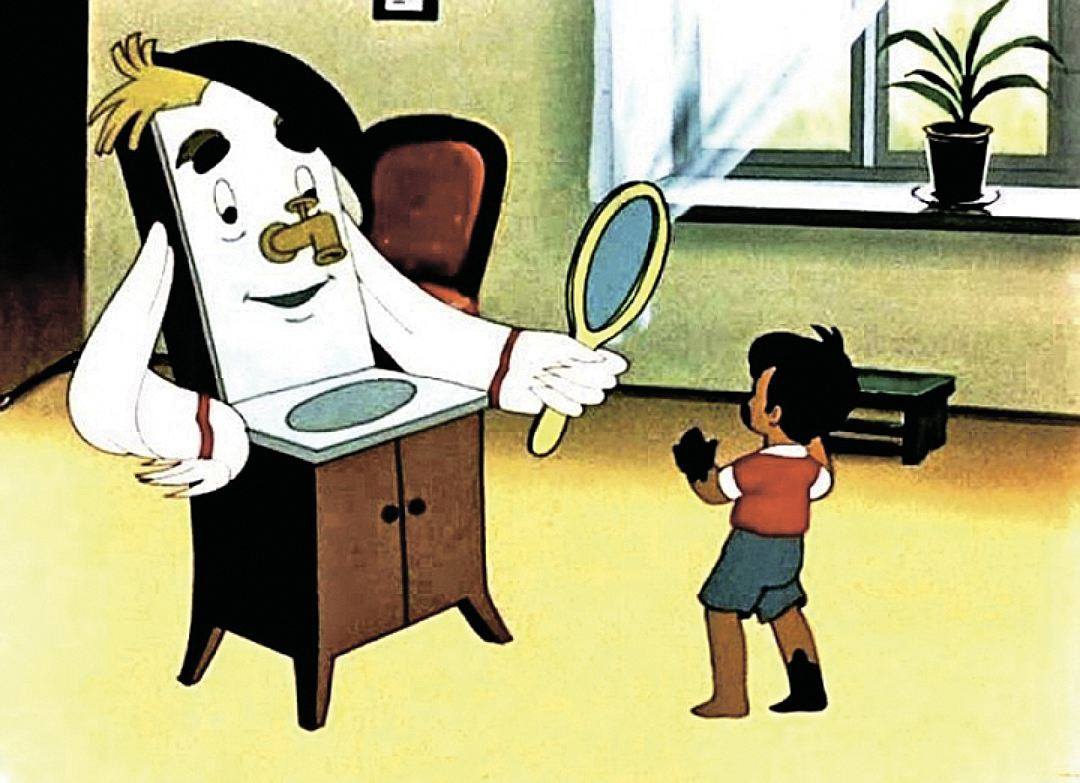 Личная гигиена
Работа в парах в тетради страница 7 №5

        
Работа в паре:
-уважай мнение друг друга;
-советуйся, будь внимательным;
-не согласен – предлагай;
-найди общее решение;
-не мешай другим, работай тихо.
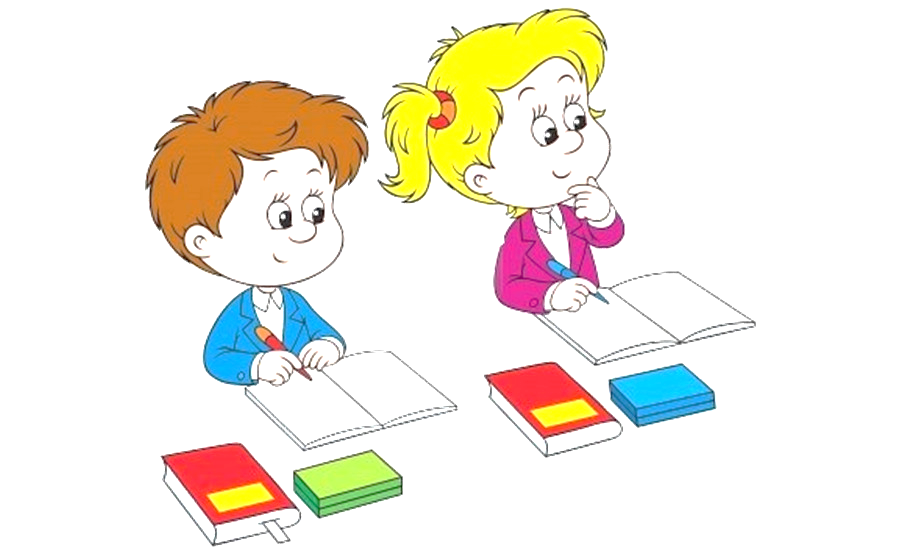 Письмо от Карлсона, он заболел
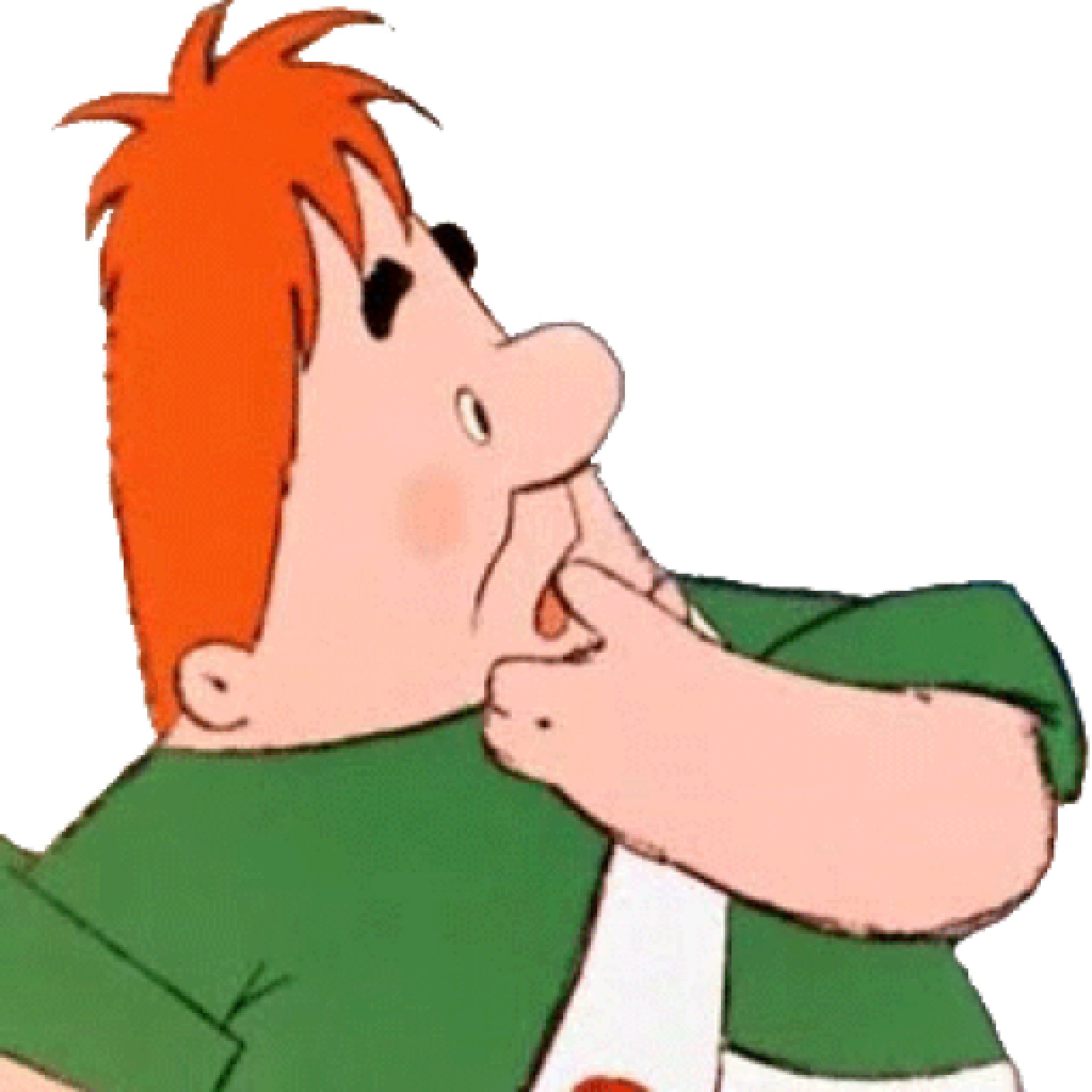 Ел много сладостей, любимых продуктов: варенье, конфеты, шоколадки, крендельки. И теперь разболелись зубы и желудок, что делать, ребята?
РефлексияУсловия сохранения здоровья
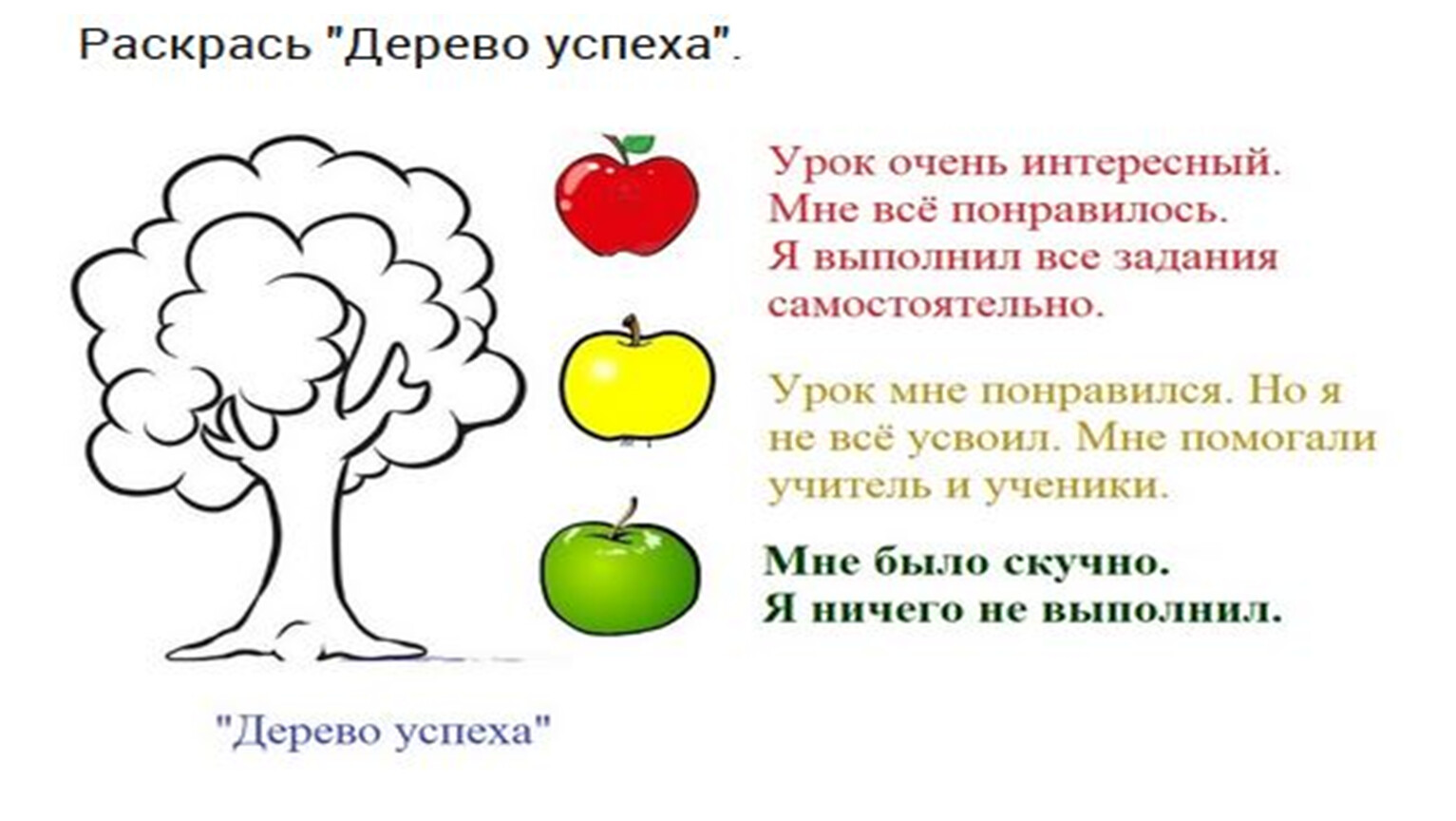 одеваться по погоде
соблюдать режим дня
двигательная активность
соблюдать личную гигиену
полезное питание
Рассмотрите лепестки. 
Выберите три и поместите на дерево
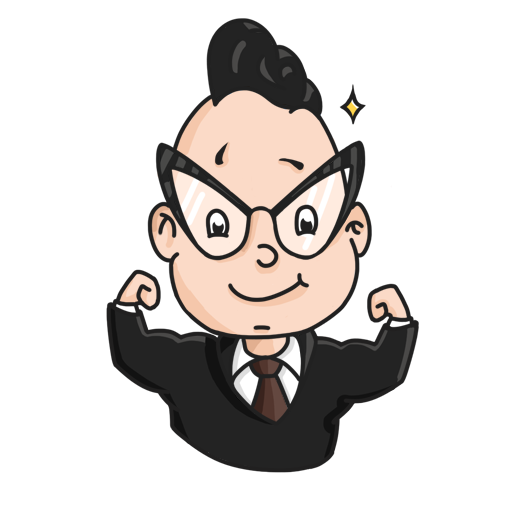 Итог урока
Оценки 
Домашнее задание – составить свой режим дня




Я желаю вам, чтобы вы всегда были здоровы и соблюдали эти правила!
Спасибо за урок!